Illicit Drugs
As if Alcohol and Tobacco
Weren’t Enough…
Marijuana
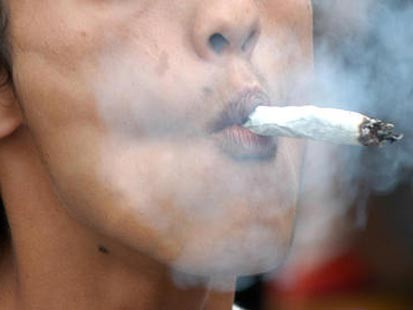 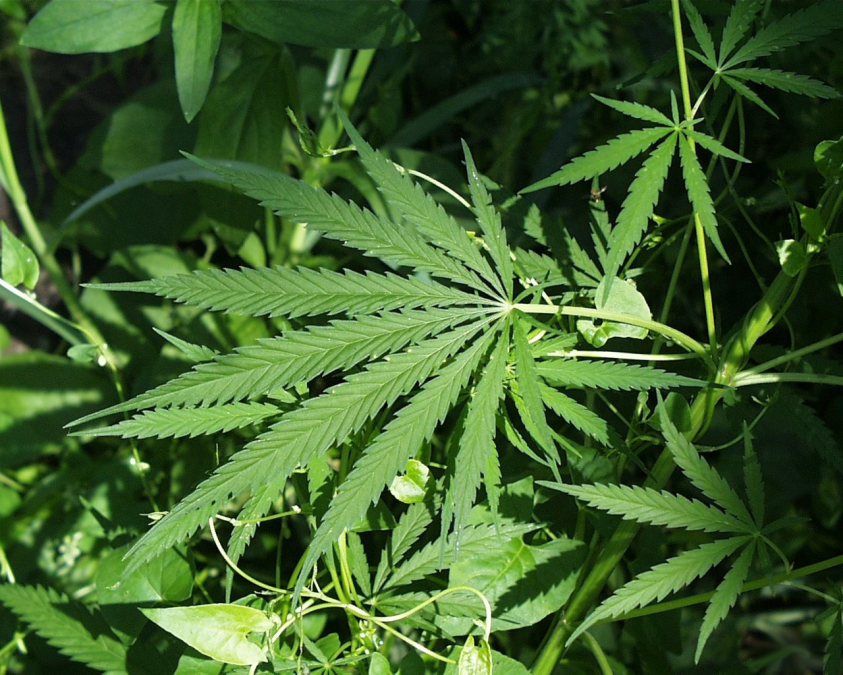 “High for a night, slow for a month”
Ecstasy
Methamphetamines
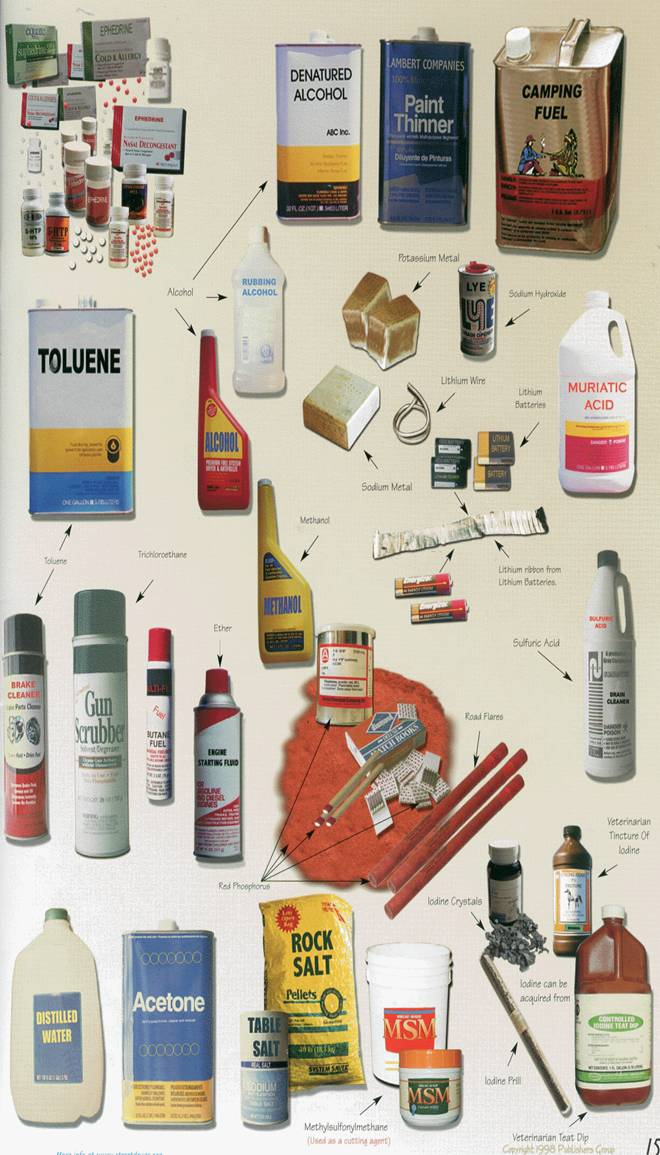 “Meth Mites”
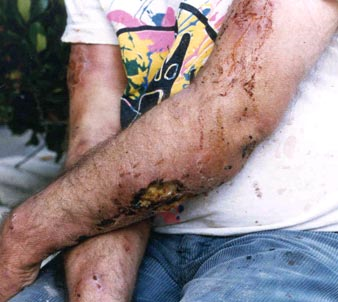 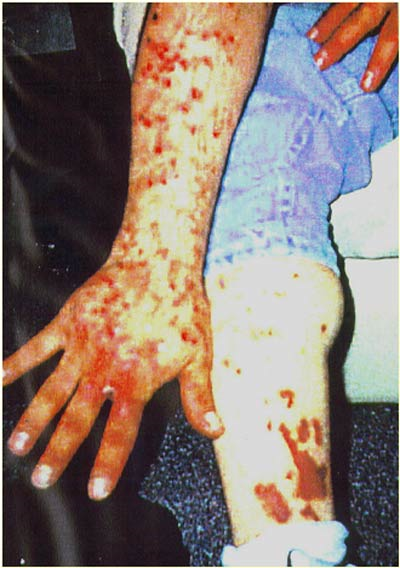 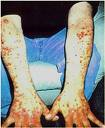 Methamphetamines
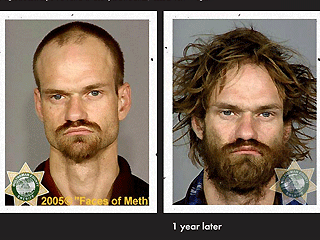 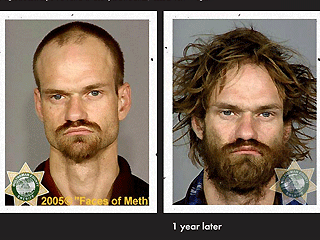 1 year later…
Methamphetamines
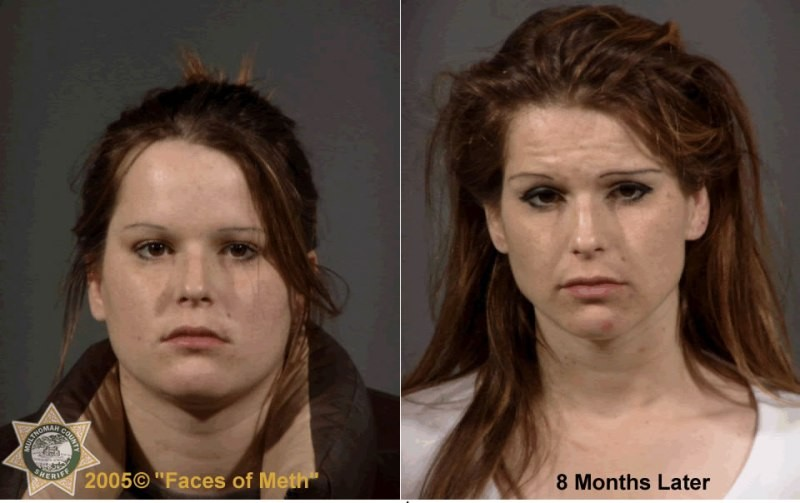 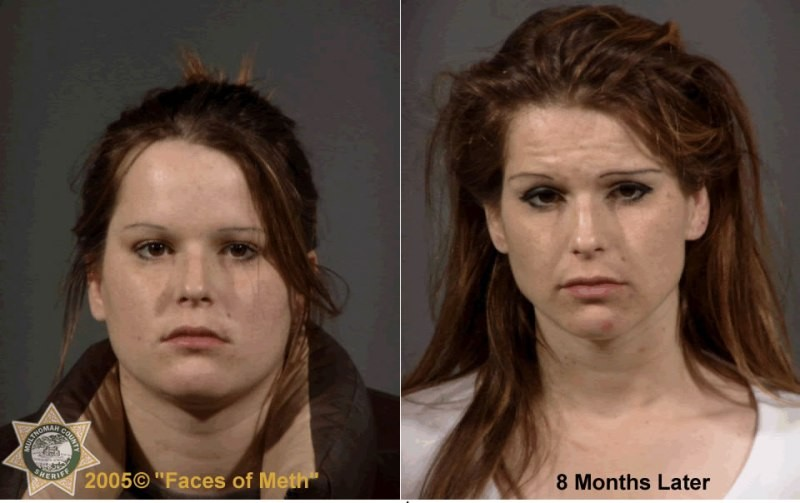 8 months later…
Methamphetamines
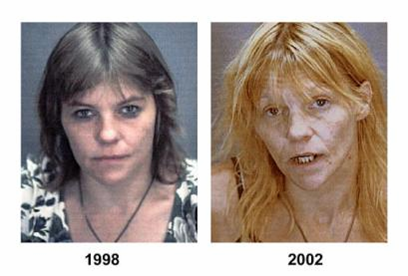 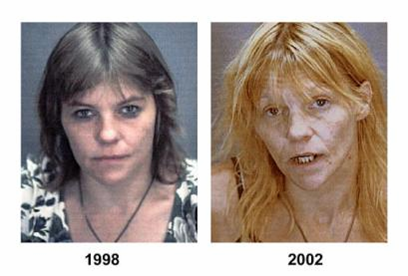 4 years later…
Methamphetamines
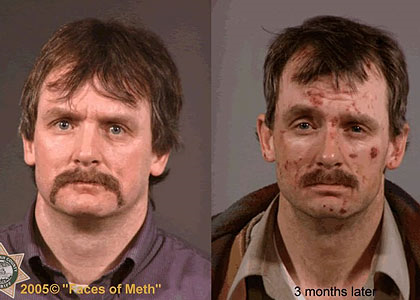 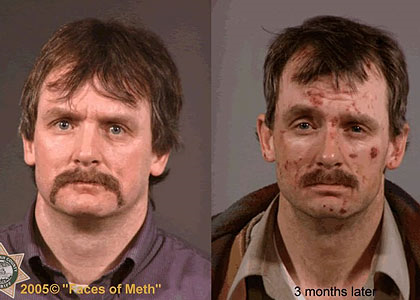 3 months later…
Methamphetamines
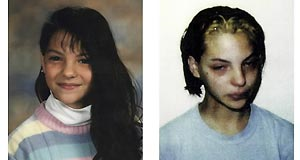 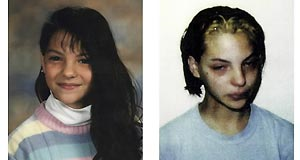 Methamphetamines
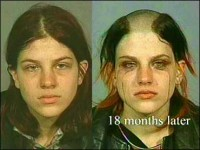 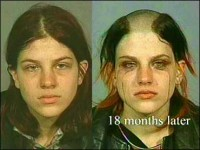 18 months later…
Methamphetamines
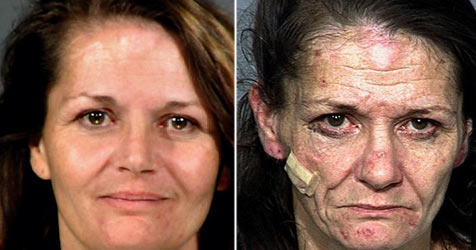 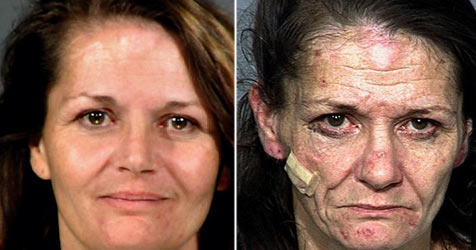 The worst one…
Methamphetamines
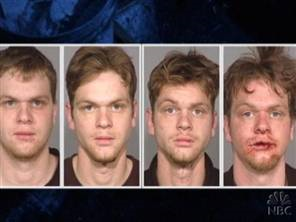 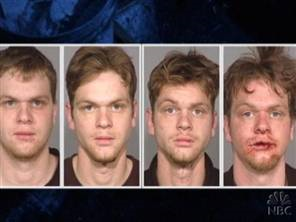 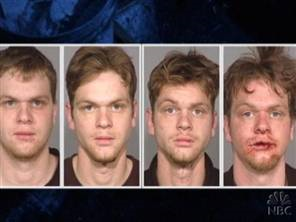 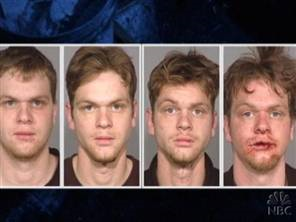 Methamphetamines
Methamphetamines
Methamphetamines
Methamphetamines
Methamphetamines
Methamphetamines
Methamphetamines
Methamphetamines
Methamphetamines
Methamphetamines
Methamphetamines
Methamphetamines
Methamphetamines
Methamphetamines
Methamphetamines
Methamphetamines
Methamphetamines
Methamphetamines
Methamphetamines
Methamphetamines
Methamphetamines
“Meth Mouth”
Acid destroys enamel
Dry mouth lets bacteria grow
Clenching/grinding teeth
Craving sugary drinks
Neglected hygiene
“Meth Mouth”
“Meth Mouth”
“Meth Mouth”
“Meth Mouth”
“Meth Mouth”
“Meth Mouth”
“Meth Mouth”
“Meth Mold”
Mostly Women
  White
  Poor
  Rural areas
  30’s & 40’s
  Skeletal
“Meth Mouth”
“Meth Mites”
  Violent
  Truck drivers
“Congratulations!  You lost weight!”